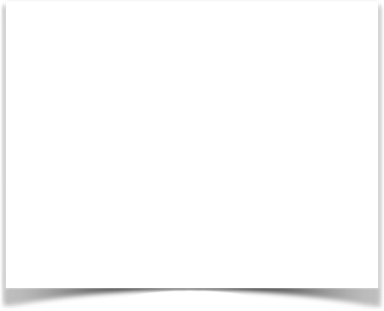 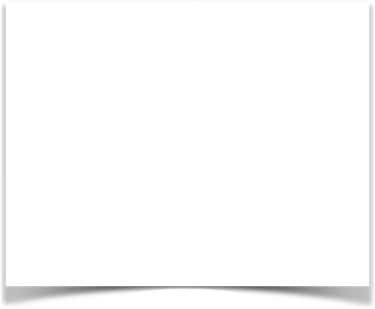 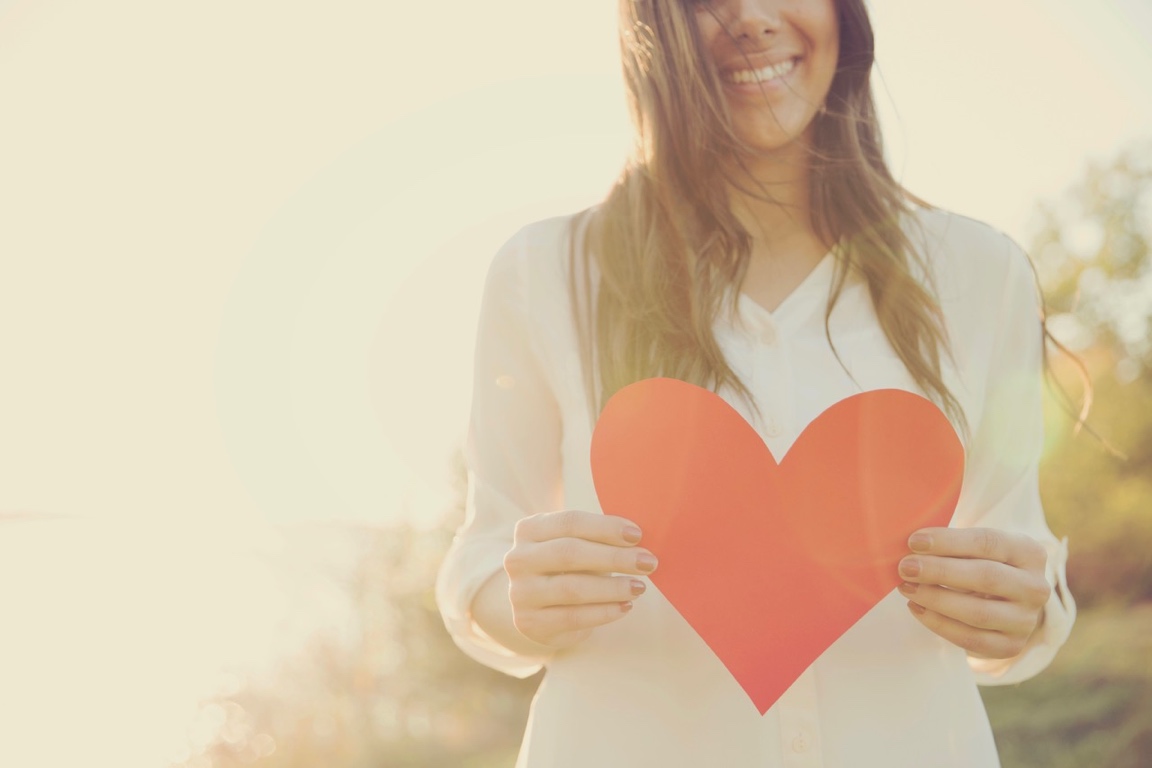 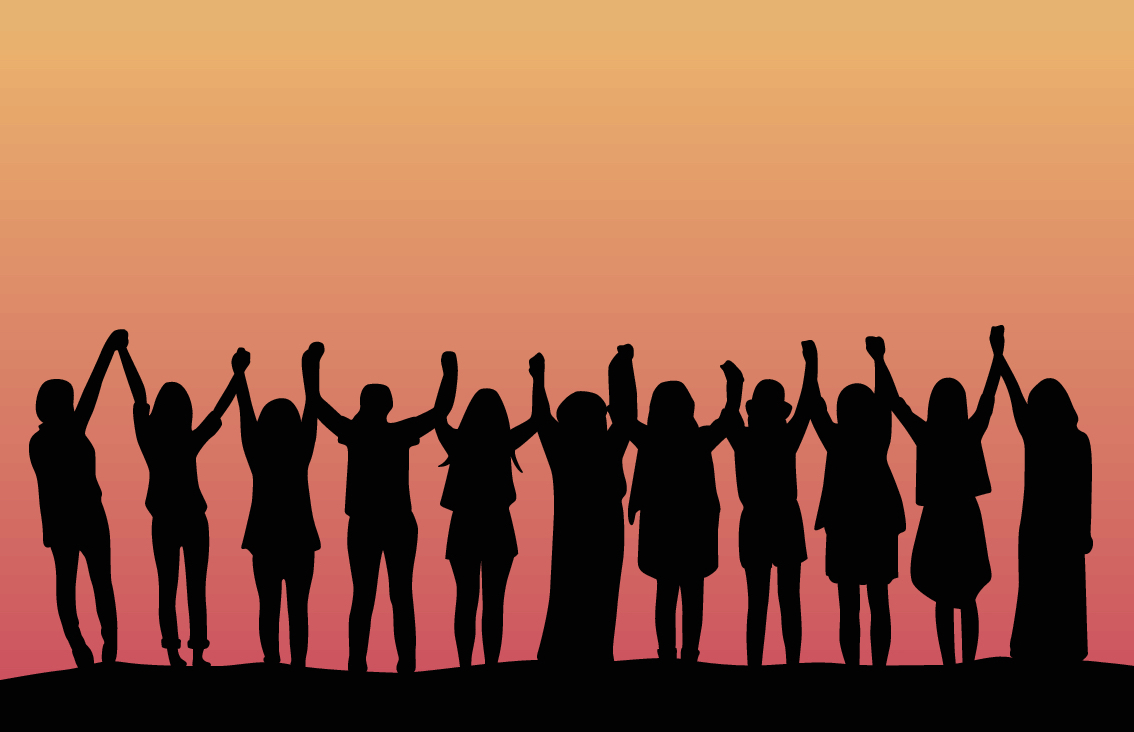 Afternoon Seminar by Melody Mason
The Heart Where God
Delights to Dwell!
[The Beauty of Brokenness and Humility]
General Conference Women’s Ministries
International Women’s Day of Prayer
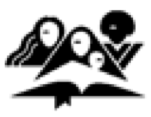 “For thus says the High and Lofty One Who inhabits eternity, whose name is Holy: ‘I dwell in the high and holy place, With him who has a contrite and humble spirit, To revive the spirit of the humble, And to revive the heart of the contrite ones.’ ” 
Isaiah 57:15
[Speaker Notes: The Bible tells us, “For thus says the High and Lofty One Who inhabits eternity, whose name is Holy: ‘I dwell in the high and holy place, With him who has a contrite and humble spirit, To revive the spirit of the humble, And to revive the heart of the contrite ones’” (Isaiah 57:15).
 
When we look through Scripture, we find that over and over again God delights to dwell with those that are broken and humble in heart. Is this because God likes to see us cry? No! It’s because it is the broken and humble hearted that know they need a Savior, and they are not too proud to be able to learn. 
 
Unfortunately, proud people have difficulty coming close to God…]
Characteristics of Pride!
“Pride doesn’t listen, it already knows.”
[Speaker Notes: As one pastor has said, “Pride doesn’t listen, it already knows.”]
Characteristics of Pride!
“Pride doesn’t listen, it already knows.”
“Pride is the only disease that makes everyone sick except the one who has it!”
[Speaker Notes: Another writes, “Pride is the only disease that makes everyone sick except the one who has it!”]
Characteristics of Pride!
“Pride doesn’t listen, it already knows.”
“Pride is the only disease that makes everyone sick except the one who has it!”
“Pride is the carbon monoxide of sin. It silently and slowly kills you without you even knowing.”
[Speaker Notes: Still another says, “Pride is the carbon monoxide of sin. It silently and slowly kills you without you even knowing.” (Quote by Tim Keller on social media.)]
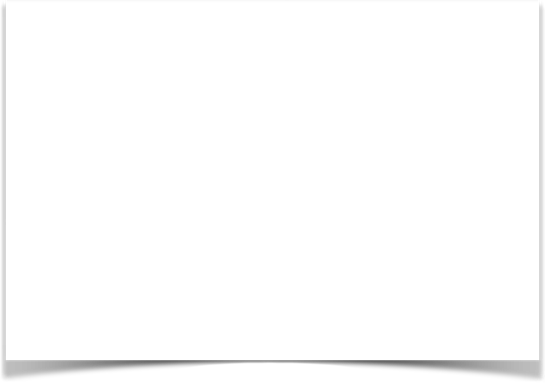 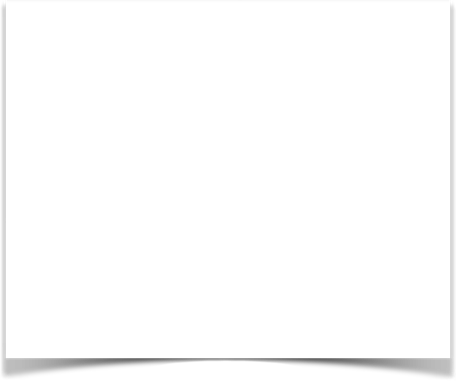 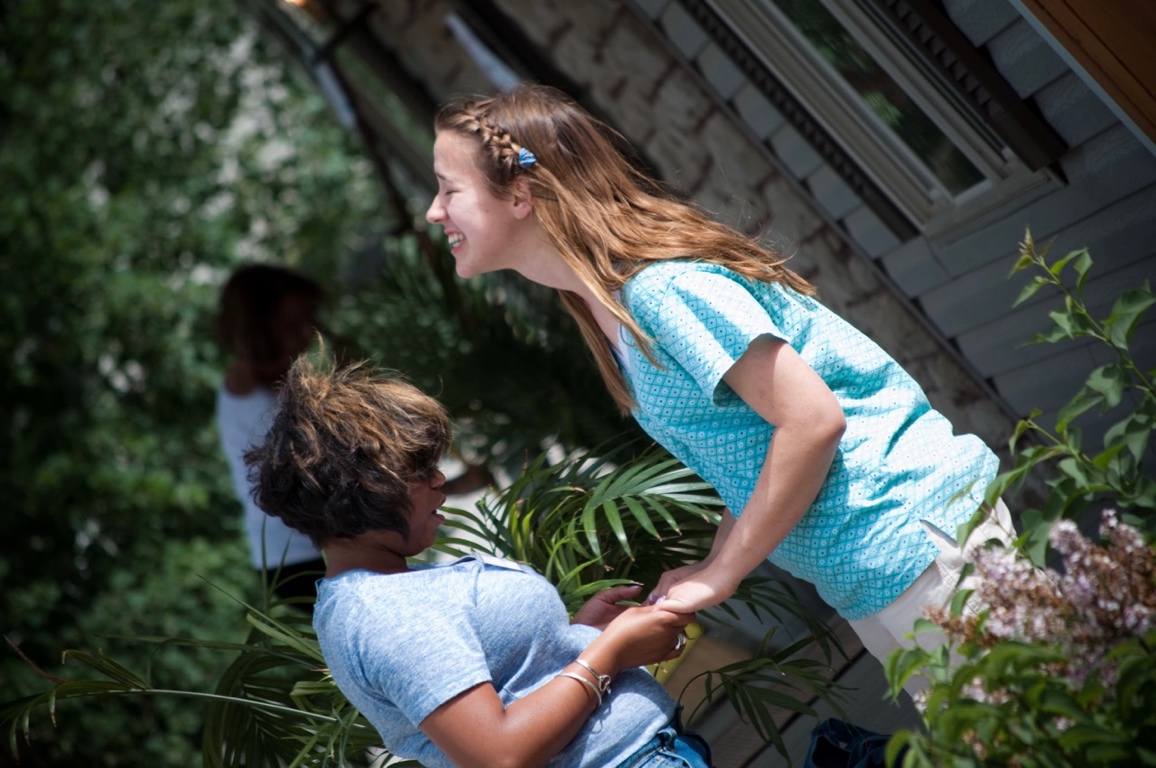 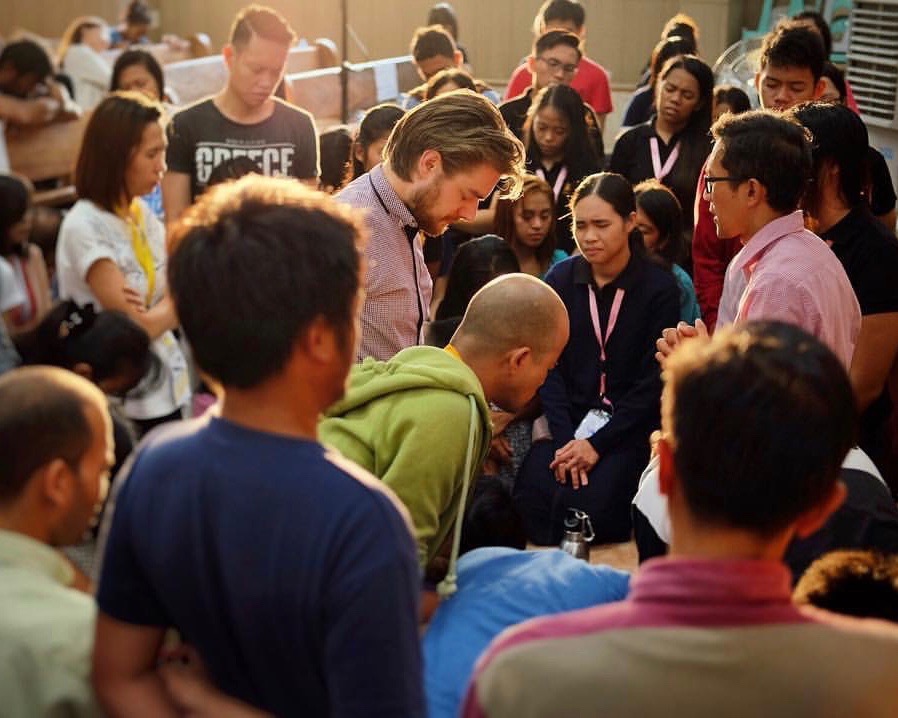 This seminar is about 
You and Me!
[Speaker Notes: I’m sure you can relate to these statements about pride, and perhaps you are thinking of someone in your life that you wish could hear this message right now. But this seminar is not about that someone else—this seminar is about you and me! We need to be asking ourselves, “Is there pride in my own heart that might be holding back God’s blessing?”]
“However trifling this or that wrong act may seem in the eyes of men, no sin is small in the sight of God. Man’s judgment is partial, imperfect; but God estimates all things as they really are. The drunkard is despised and is told that his sin will exclude him from heaven; while pride, selfishness, and covetousness too often go unrebuked . . .
[Speaker Notes: The following passage from the book Steps to Christ puts things in real perspective and helps us understand more clearly why this is such an important issue in the life of a believer:
 
“However trifling this or that wrong act may seem in the eyes of men, no sin is small in the sight of God. Man’s judgment is partial, imperfect; but God estimates all things as they really are. The drunkard is despised and is told that his sin will exclude him from heaven; while pride, selfishness, and covetousness too often go unrebuked…]
But these are sins that are especially offensive to God; for they are contrary to the benevolence of His character, to that unselfish love which is the very atmosphere of the unfallen universe. He who falls into some of the grosser sins may feel a sense of his shame and poverty and his need of the grace of Christ . . .
[Speaker Notes: But these are sins that are especially offensive to God; for they are contrary to the benevolence of His character, to that unselfish love which is the very atmosphere of the unfallen universe. He who falls into some of the grosser sins may feel a sense of his shame and poverty and his need of the grace of Christ;]
But pride feels no need, and so it closes the heart against Christ and the infinite blessings He came to give.”

Steps to Christ, p. 30
[Speaker Notes: but pride feels no need, and so it closes the heart against Christ and the infinite blessings He came to give” (White, Steps to Christ, p. 30).]
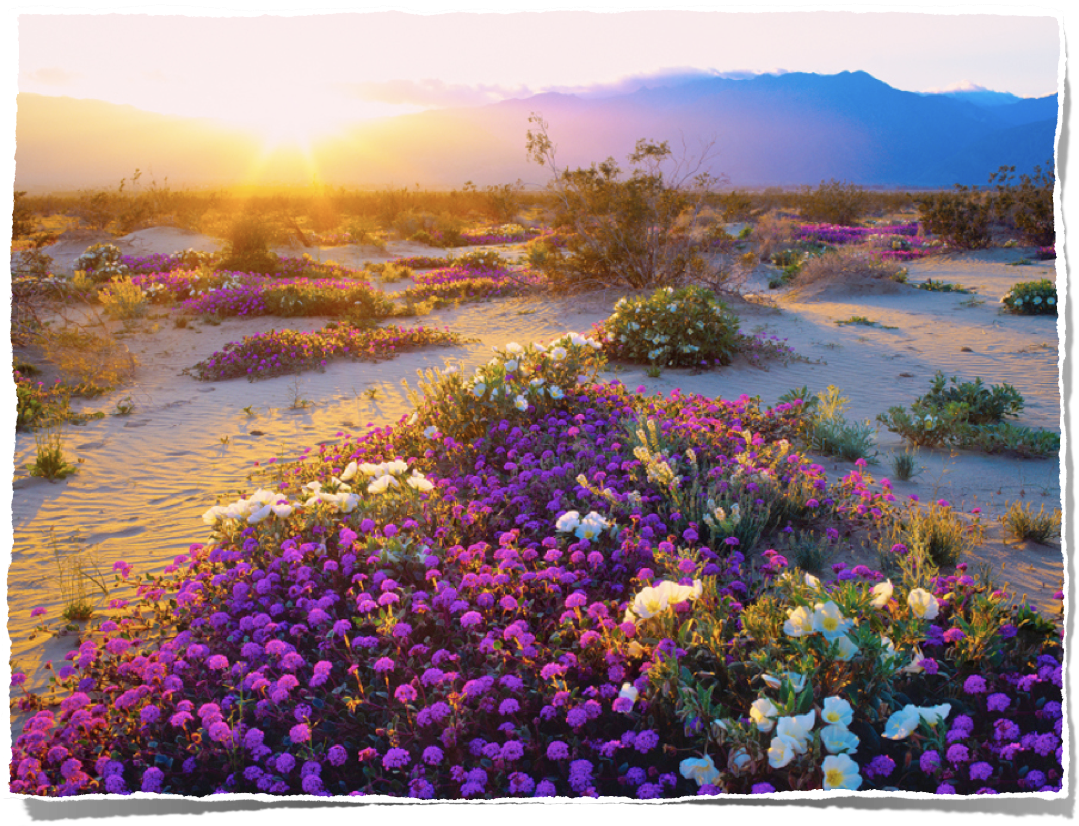 “Our only claim to His mercy is our GREAT NEED!”

Ministry of Healing, p. 161
[Speaker Notes: Remember what we talked about this morning? “Our only claim to [God’s] mercy is our great need” (White, Ministry of Healing, p. 161).

So, if in humility we recognize our need, we have hope!]
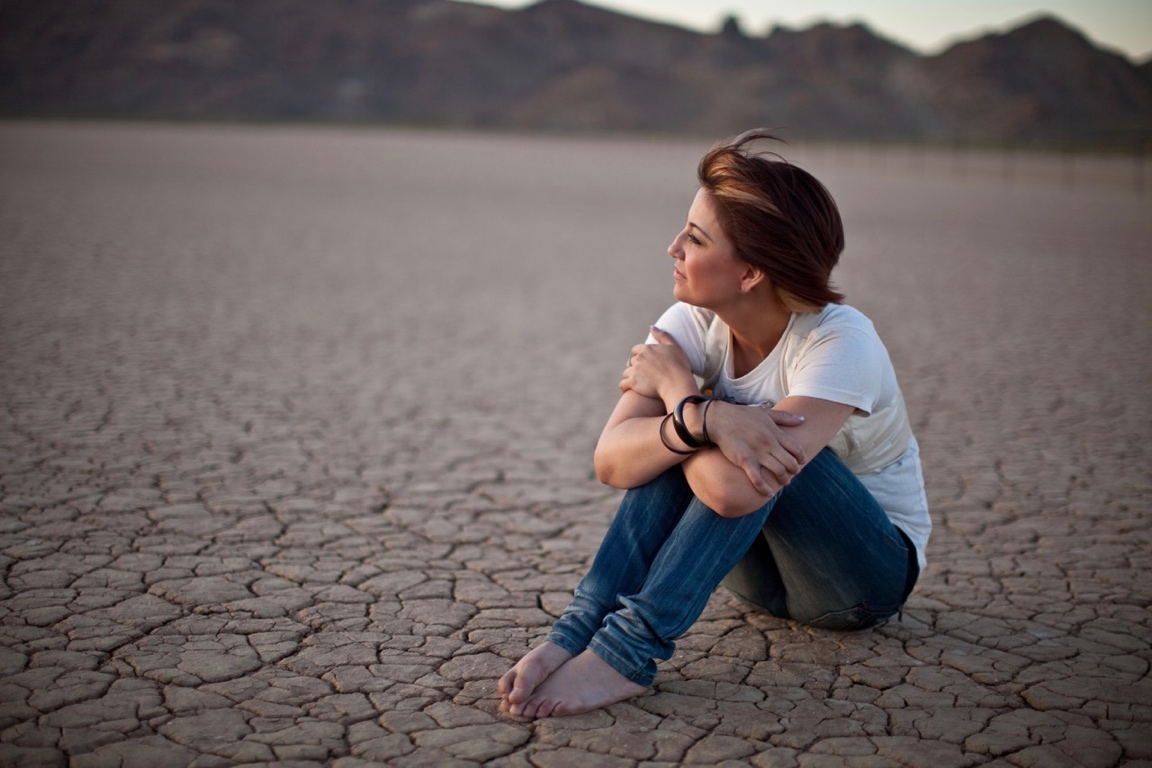 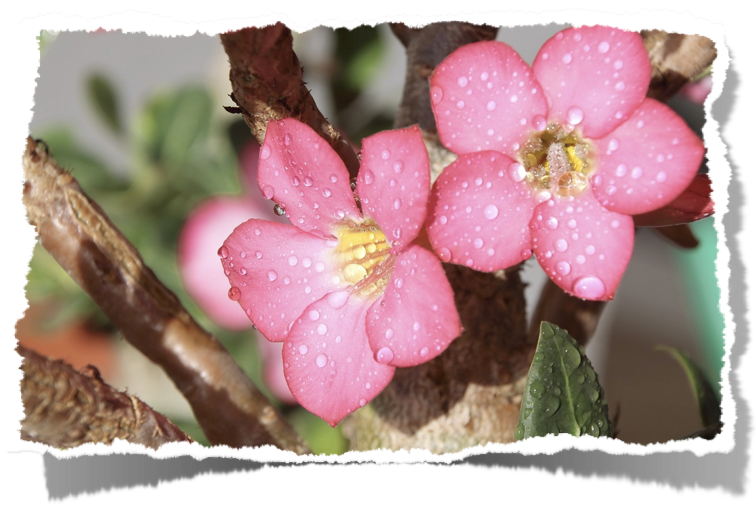 If you are in the wilderness,
have hope, because you are at the
PERFECT PLACE
for God to begin 
HIS WORK!
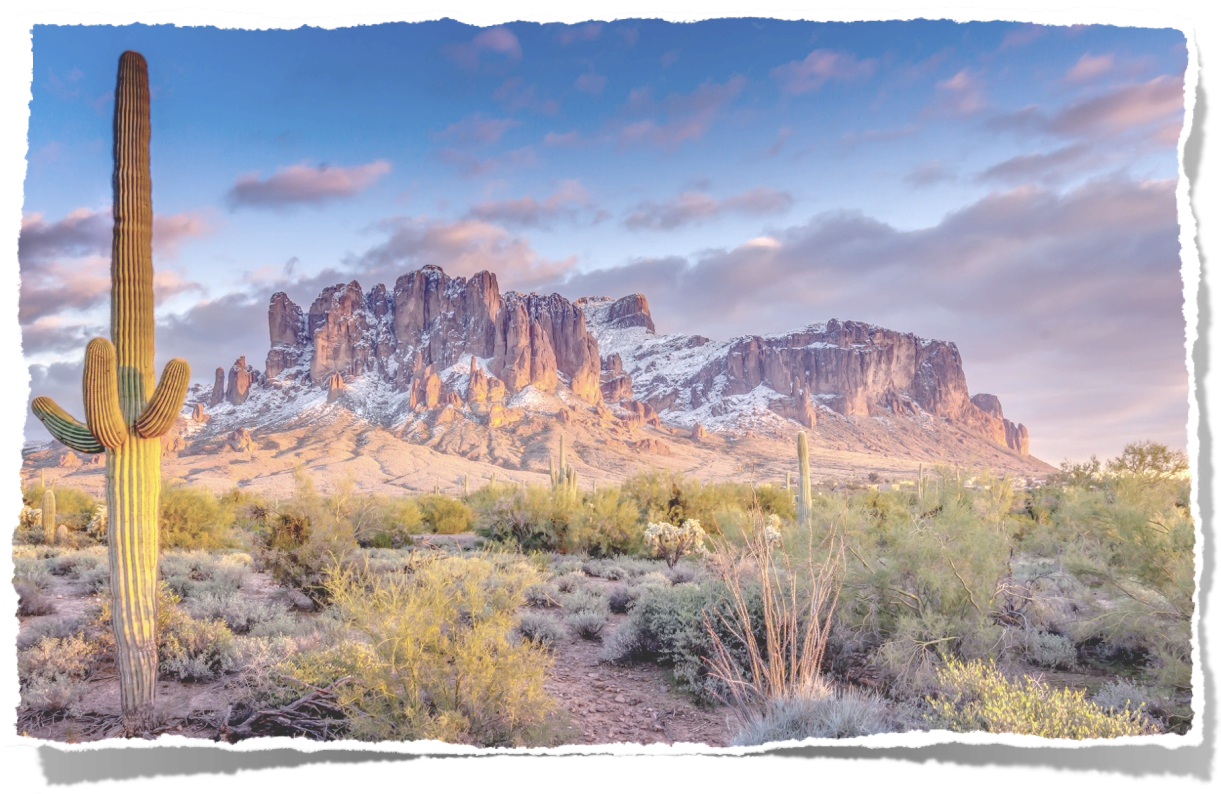 [Speaker Notes: Remember, if you are feeling a bit overwhelmed, feeling like you are living in a dusty spiritual wilderness and you don’t know how to get out, then you are at the perfect place for God to work! God loves to work with dry bones. And He loves to work with dust!
 
Jesus tells us, “I have not come to call the righteous, but sinners, to repentance” (Luke 5:32). So if we recognize that we are sinners, then we can be encouraged, for we qualify for the gift of salvation. 
 
But back to humility! If God is calling us to cultivate hearts of humility, what does that look like in everyday life?]
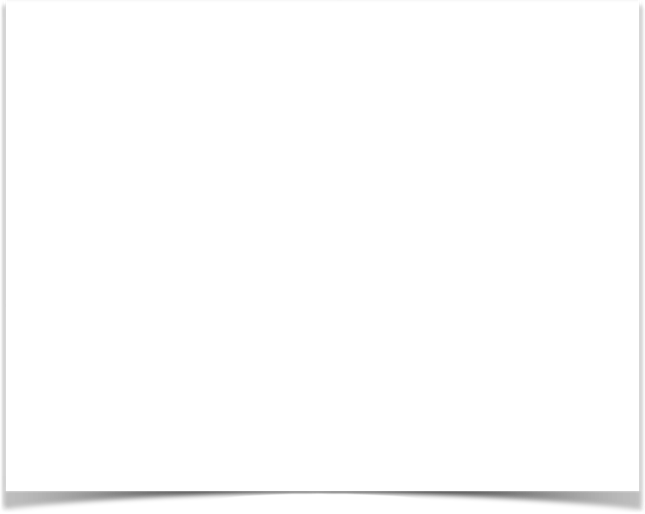 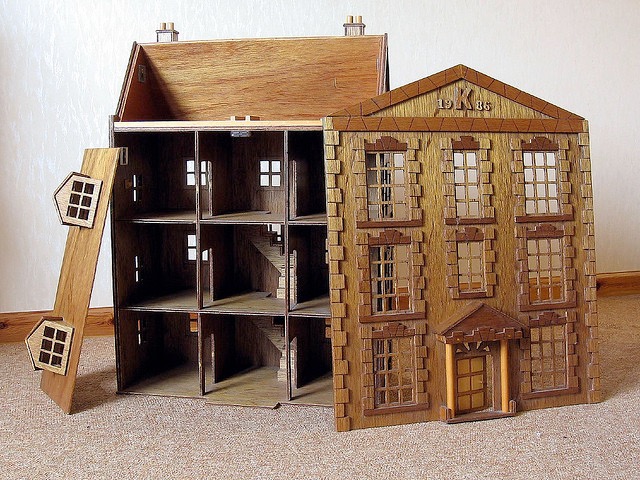 Roof Off, Walls Down!
[Speaker Notes: In the book Continuous Revival: The Secret to Victorious Living, author Norman Grubb writes the following:
 
"All Christian relationships are two-way, not one-way. They are horizontal as well as vertical… We cannot, for instance, say that we have become righteous before God through faith in Christ and yet continue to be unrighteous among men” (Norman Grubb, Continuous Revival: The Secret to Victorious Living, p. 18, 19).
 
“Let me put it this way. We can liken a man to a house. It has a roof and walls. So also man in his fallen state has a roof on top of his sins, coming between him and God; and he also has walls up, between him and his neighbor. But at salvation, when broken at the cross, not only does the roof come off through faith in Christ, but the walls fall down flat, and man's true condition as a sinner-saved-by-grace is confessed before all men.
 
“Unfortunately, the trouble soon begins again after conversion—and here lies the basic hindrance to continued revival. Continued revival is continued brokenness; but brokenness is two-way, and that means that the walls [must be] kept down as well as roof off. But man's most deep-rooted and subtle sin is the subtle sin of pride: self-esteem and self-respect. Though hardly realizing it, while we are careful to keep the roof off between ourselves and God through repentance and faith, we soon let those walls of respectability creep up again between ourselves and our brethren. We don't mind our brethren knowing about the success we have in our Christian living. If we win a soul, if we lead a class, if we have a prayer answered, if we get good ideas from Scriptures—we don’t mind if they hear about these things, because we get a little reflected credit because of them.
 
“If God has to deal with us over our impatience or temper in the home, over dishonesty in our business, over coldness or some other sin, by no means do we easily bear testimony to our brethren of God's faithful and gracious dealings in such areas of failure. Why not? Just because of pride…The fact is, we love the praise of men as well as of God, and that is exactly what the Scriptures say stops the flow of confession before men (John 12:42-43)” (Norman Grubb, Continuous Revival: The Secret to Victorious Living, p. 20-22).]
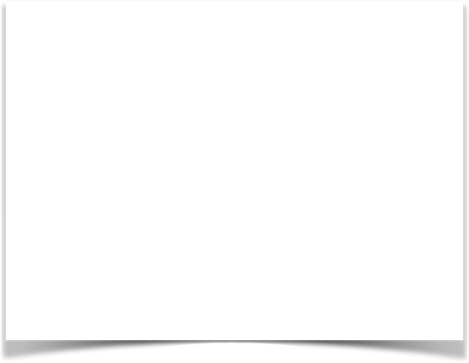 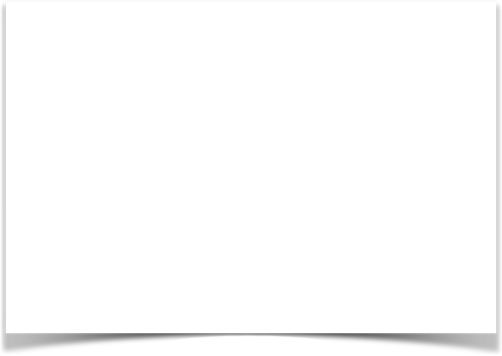 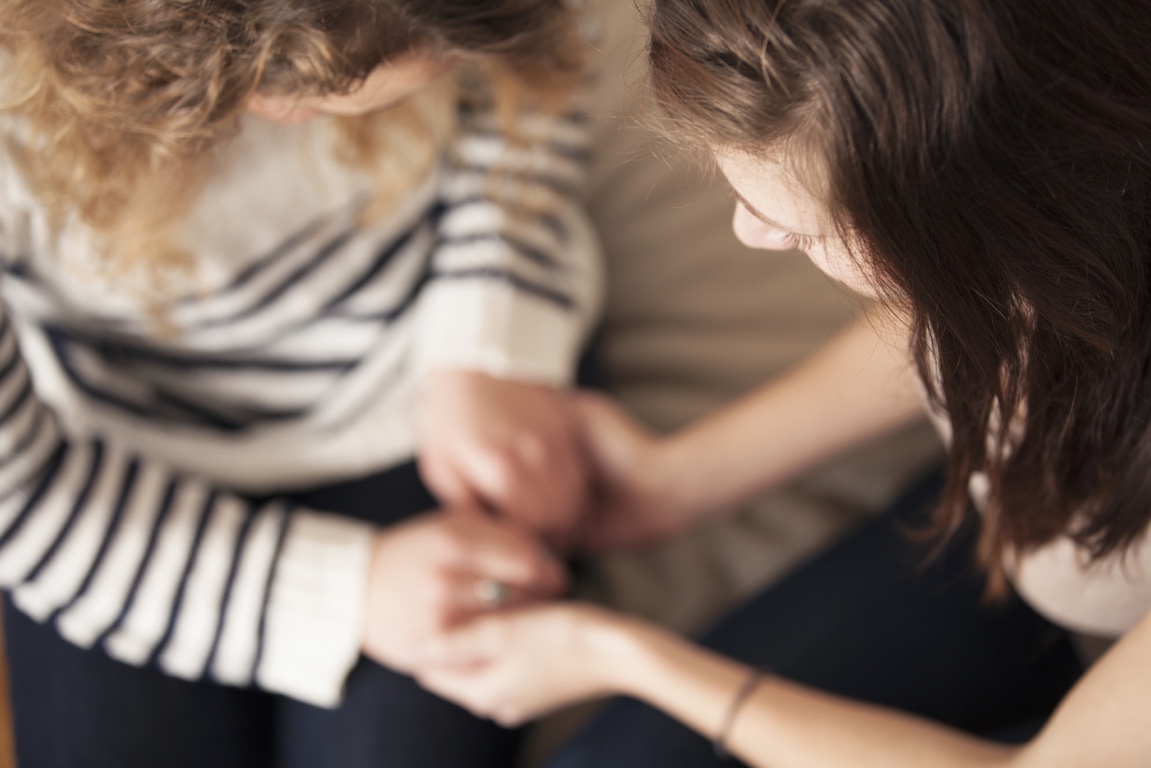 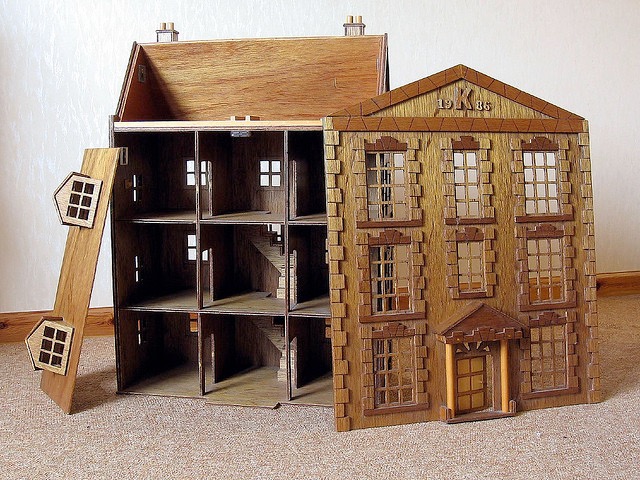 “It is easy to think we humble ourselves before God: but humility towards men will be the only sufficient proof that our humility before God is real.” - Andrew Murray
[Speaker Notes: Andrew Murray writes in his book Humility and Absolute Surrender, “It is easy to think we humble ourselves before God: but humility towards men will be the only sufficient proof that our humility before God is real.”]
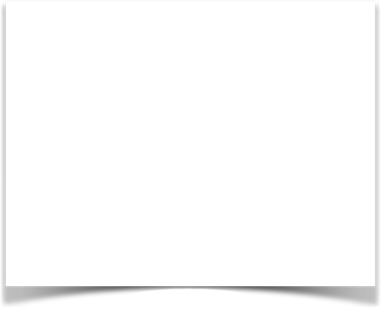 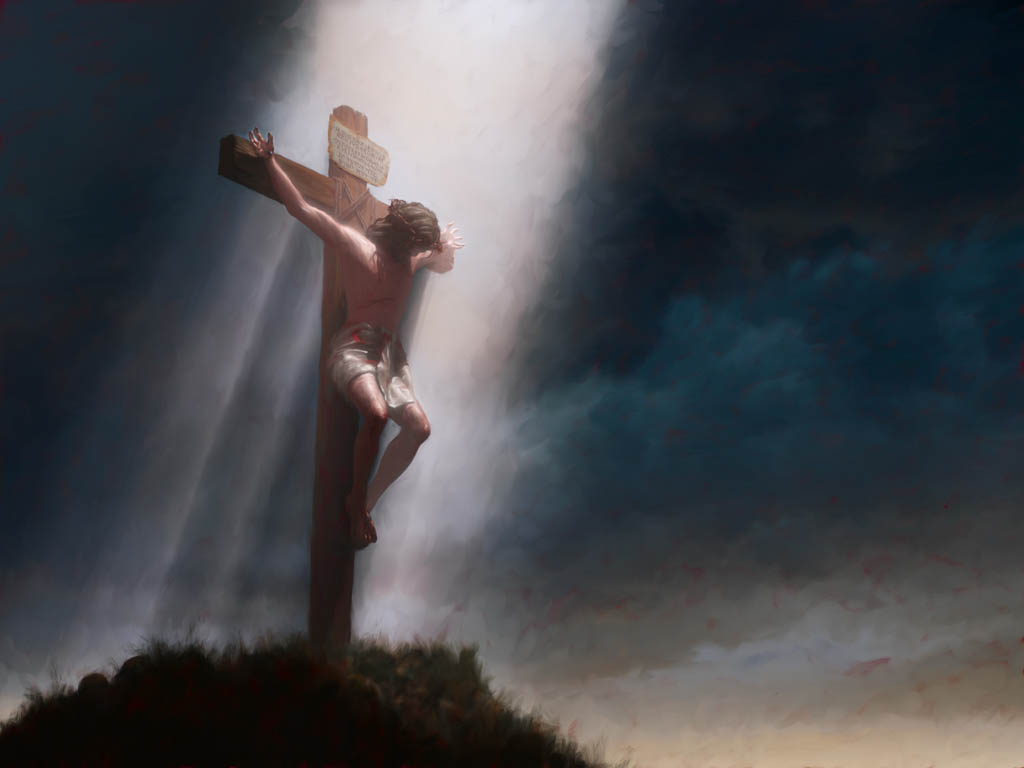 Roof off, 
walls down...
“Let the proud spirit bow in humiliation. 
Let the hard heart be broken. No longer pet and pity and exalt self. Look, oh look upon Him whom our sins have pierced. See Him descending step by step the path of humiliation to lift us up; abasing Himself till He could go no lower, and all to save us who were fallen by sin...
[Speaker Notes: Ellen White writes,
 
“Let the proud spirit bow in humiliation. Let the hard heart be broken. No longer pet and pity and exalt self. Look, oh look upon Him whom our sins have pierced. See Him descending step by step the path of humiliation to lift us up; abasing Himself till He could go no lower, and all to save us who were fallen by sin…”]
...Why will we be so indifferent, so cold, so formal, so proud, so self-sufficient? Who of us is faithfully following the Pattern? Who of us has instituted and continued the warfare against pride of heart? Who of us has, in good earnest, brought himself to wrestle with selfishness until it should no longer dwell in the heart and be revealed in the life?” 

Testimonies to the Church, vol. 5, p.18
[Speaker Notes: “Why will we be so indifferent, so cold, so formal, so proud, so self-sufficient? Who of us is faithfully following the Pattern? Who of us has instituted and continued the warfare against pride of heart? Who of us has, in good earnest, brought himself to wrestle with selfishness until it should no longer dwell in the heart and be revealed in the life?” (White, Testimonies to the Church, vol. 5, pp. 17, 18).

Let me share a story!]
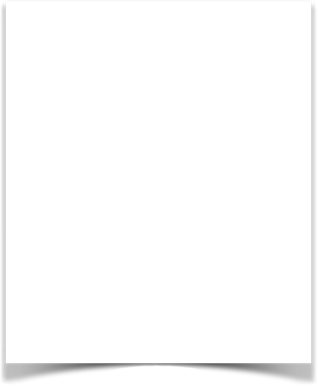 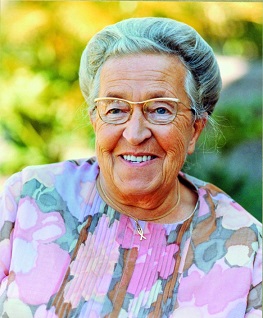 Corrie Ten Boom’s Testimony
[Speaker Notes: Corrie Ten Boom’s Testimony  [This is her real name and real picture]

You may have heard of Corrie Ten Boom who, along with her family, helped save the lives of over 800 Jews during the Nazi Holocaust of World War II. As a result of her family’s underground work in Holland the entire family was arrested and sent to the Ravensbrück, one of the most brutal concentration camps in all of Germany. Thousands died here!
 
By the time Corrie was miraculously released from the concentration camp in December of 1944, all of her closest family members had already died while in prison. However, instead of nursing her wounds or growing bitter, Corrie went on to spend the remaining years of her life traveling the world, sharing the love of Jesus.
 
Corrie was known and loved for her compassion, and her sweet spirit of grace and humility. And many were brought to Jesus by her testimony. Yet, she was still very human, just like you and me. 
 
One time, while traveling, Corrie shared how she was struggling sitting through a long evening of meetings in Cuba. She had just given a message about the love of God, and then was waiting on the platform as two more men shared lengthy presentations. It was very hot and humid, pesky bugs were everywhere, and it was getting late. Corrie was tired and her patience was wearing thin as the last speaker began to make a lengthy appeal. 
 
“Surely no one is in the mood to do anything but go home,” Corrie grumbled to herself. “I hope no one comes forward. I’m aching for my bed.” 
 
But to her great surprise many people began coming forward responding to the call. Some had tears in their eyes. Suddenly Corrie recognized the selfishness of her heart. Here she had hoped people would not give their life to Jesus that night simply because she was tired, hot, and weary. Immediately she confessed her sin to God and asked His forgiveness, then she got up to pray with those who had come forward.
 
The next day, Corrie was asked to speak at a large church in an upper-class area of Havana. Many prominent and affluent people were present. As she came into church that morning, they handed her the program booklet that contained her flowery introduction. It read: “Corrie Ten Boom is a most popular world evangelist…. She is tireless and completely selfless in her absolute dedication to the cause of the gospel.” As Corrie read the introduction her heart sank. “Oh Lord,” she prayed, “If only these people knew who the real Corrie Ten Boom is, they would not have come to hear me speak this morning.” 
 
“Why don’t you tell them who the real Corrie is…” the Holy Spirit answered. Immediately Corrie began to protest. “But Lord, if I tell them, what if they reject me?” Again, she heard the soft but firm voice, “Can I bless a lie?” 
 
So that morning Corrie told her audience the painful truth. As a result, many hearts were broken and the foundation for genuine revival was laid.]
“To be broken is the beginning of revival. It is painful, it is humiliating, but it is the only way.”
- Roy Hession
[Speaker Notes: Roy Hession writes, “To be broken is the beginning of revival. It is painful, it is humiliating, but it is the only way.”]
What is true brokenness?
[Speaker Notes: What is true brokenness you might wonder? Some think it is constant morbid introspection. Others think it’s about being overly emotional in religious services or depressed in spirit while everyone else is happy. Others might think that it is about silently accepting abuse from others year after year. It is actually none of the above. The reality is that many have endured private pain, and still more have shed buckets of tears, and yet have never experienced true genuine brokenness.]
“True brokenness is a moment-by-moment lifestyle of agreeing with God about the true condition of my heart and life—not as everyone else thinks it is but as He knows it to be. Brokenness is the shattering of my self-will—the absolute surrender of my will to the will of God. It is saying, ‘Yes, Lord!’—no resistance, no chafing, no stubbornness—simply submitting myself [no matter the pain or cost] to His direction and will in my life.”

- Nancy DeMoss Wolgemuth
[Speaker Notes: “True brokenness is a moment-by-moment lifestyle of agreeing with God about the true condition of my heart and life—not as everyone else thinks it is but as He knows it to be. Brokenness is the shattering of my self-will—the absolute surrender of my will to the will of God. It is saying, ‘Yes, Lord!’—no resistance, no chafing, no stubbornness—simply submitting myself [no matter the pain or cost] to His direction and will in my life” (Nancy Demoss, Brokenness, p. 44).

This afternoon we are going to take some time to pray and ask God to help us come to a genuine inner brokenness, a genuine recognition of our great spiritual need. 
 
The reading for our prayer time is “The Beauty of Humility.” 
 
Now I have to warn you, this is not easy to read because it cuts! It cut my heart when I first read it because I recognized all the ways I have need of God’s saving grace. But that’s why it’s important to share.]
“We shall often have to bow down to weep at the feet of Jesus, because of our shortcomings and mistakes. But we are not to be discouraged… As we distrust our own power, we shall trust the power of our Redeemer.”

Selected Messages, book 1, p. 337
[Speaker Notes: Inspiration tells us, “We shall often have to bow down to weep at the feet of Jesus, because of our shortcomings and mistakes; but we are not to be discouraged…. As we distrust our own power, we shall trust the power of our Redeemer” (White, Selected Messages, Book 1, p. 337).

Remember Jesus is with us, and He is bringing us to the foot of the cross. And that’s the very best place to be!]
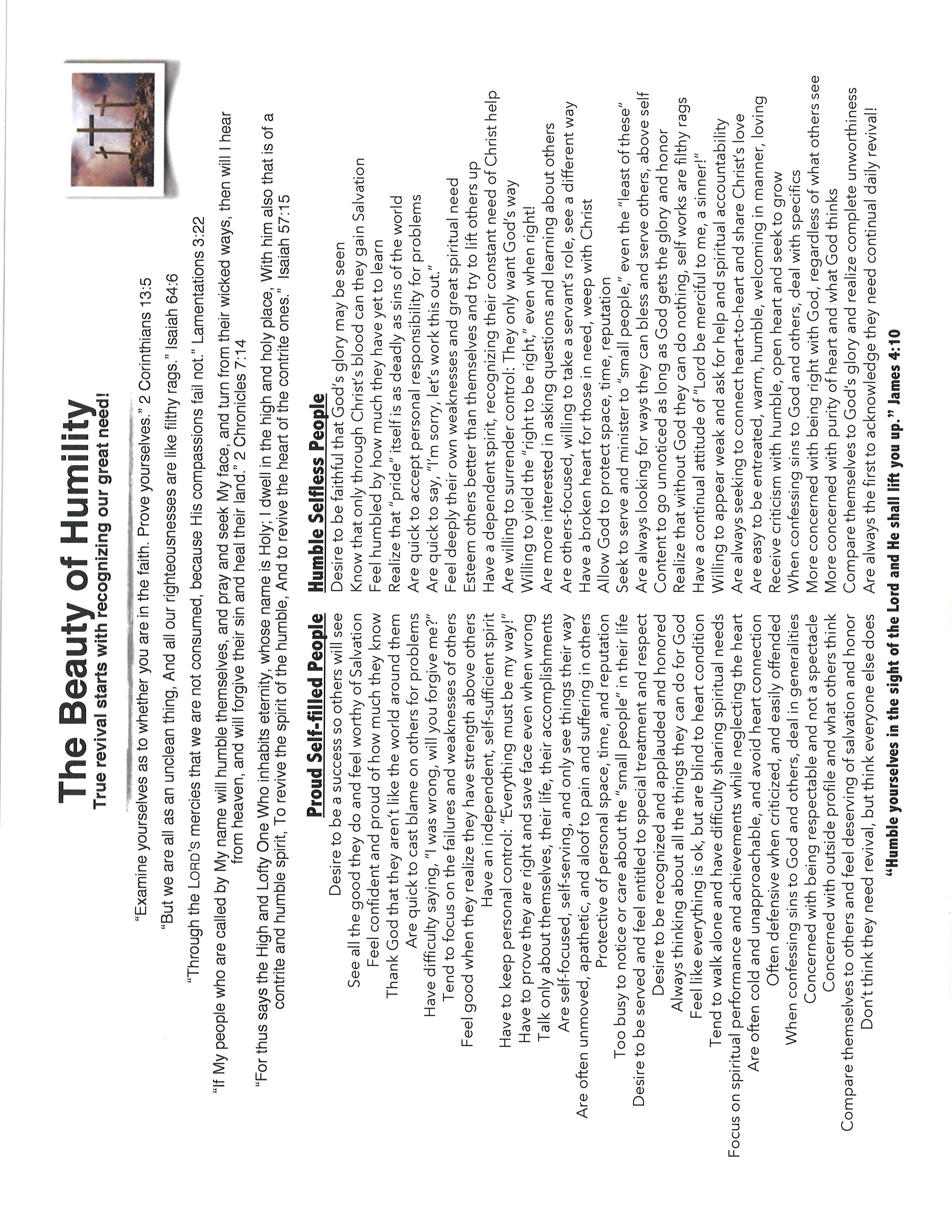 The Beauty of Humility
The Beauty 
of Brokenness and Humility!
[The full Version!]
Slide 1
Pride versus Humility!
•	Proud self-filled people see all the good they do and feel worthy of Salvation. 
•	Humble selfless people know that only through Christ’s righteousness can they gain Salvation.
•	Proud self-filled people feel confident and proud of how much they know.
•	Humble selfless people feel humbled by how much they have yet to learn.
[Speaker Notes: Proud self-filled people see all the good they do and feel worthy of Salvation. 
Humble selfless people know that only through Christ’s righteousness can they gain Salvation. 
 
“Not by works of righteousness which we have done, but according to His mercy He saved us, through the washing of regeneration and renewing of the Holy Spirit” (Titus 3:5).


Proud self-filled people feel confident and proud of how much they know.
Humble selfless people feel humbled by how much they have yet to learn.

“Then King David went in and sat before the Lord; and he said: ‘Who am I, O Lord God? And what is my house, that You have brought me this far?’” (2 Samuel 7:18).]
Slide 2
•	Proud self-filled people thank God that they aren’t like the world around them. 
•	Humble selfless people realize that “pride” itself is as deadly as the sins of the world.
•	Proud self-filled people carry grudges because they have difficulty saying, “I was wrong. Will you forgive me?” 
•	Humble selfless people are quick to say, “I’m sorry, let’s work this out.”
[Speaker Notes: Proud self-filled people thank God that they aren’t like the world around them. 
Humble selfless people realize that “pride” itself is as deadly as the sins of the world.
 
“Everyone proud in heart is an abomination to the Lord; Though they join forces, none will go unpunished” (Proverbs 16:5).

 
Proud self-filled people carry grudges because they have difficulty saying, “I was wrong. Will you forgive me?” 
Humble selfless people are quick to say, “I’m sorry, let’s work this out.”
 
“Therefore if you bring your gift to the altar, and there remember that your brother has something against you, leave your gift there before the altar, and go your way. First be reconciled to your brother, and then come and offer your gift” (Matthew 5:23, 24).]
Slide 3
•	Proud self-filled people tend to focus on the failures and weaknesses of others and are unmoved by another's brokenness. 
•	Humble selfless people feel deeply their own weaknesses and great spiritual need and are sensitive to those who are broken.
•	Proud self-filled people have to prove they are right and save face even when they are wrong. 
•	Humble selfless people are willing to yield the “right to be right” in situations even when they are right, as they are more worried about being righteous before God than being right before men.
[Speaker Notes: Proud self-filled people tend to focus on the failures and weaknesses of others and are unmoved by another’s brokenness. 
Humble selfless people feel deeply their own weaknesses and great spiritual need and are sensitive to those who are broken. 
 
“This is a faithful saying and worthy of all acceptance, that Christ Jesus came into the world to save sinners, of whom I am chief” (1 Timothy 1:15).

 
Proud self-filled people have to prove they are right and save face even when they are wrong. 
Humble selfless people are willing to yield the “right to be right” in situations even when they are right, as they are more worried about being righteous before God than being right before men.
 
“For it is better, if it is the will of God, to suffer for doing good than for doing evil” (1 Peter 3:17).]
Slide 4
•	Proud self-filled people are selfishly protective of personal space, time, and their reputation. 
•	Humble selfless people have a generous giving spirit and are willing to be inconvenienced, allowing God to protect their space, time, and reputation.
•	Proud self-filled people are too busy to notice or reach out to the “small people” in their lives, those who can’t benefit them in some specific way. 
•	Humble selfless people are always seeking to serve and minister to even the “least of these” as unto Jesus.
[Speaker Notes: Proud self-filled people are selfishly protective of personal space, time, and their reputation. 
Humble selfless people have a generous giving spirit and are willing to be inconvenienced, allowing God to protect their space, time, and reputation. 
 
“Give, and it will be given to you: good measure, pressed down, shaken together, and running over will be put into your bosom. For with the same measure that you use, it will be measured back to you” (Luke 6:38).


Proud self-filled people are too busy to notice or reach out to the “small people” in their lives, those who can’t benefit them in some specific way. 
Humble selfless people are always seeking to serve and minister to even the “least of these” as unto Jesus.
 
“And the King will answer and say to them, ‘Assuredly, I say to you, inasmuch as you did it to one of the least of these My brethren, you did it to Me’” (Matthew 25:40).]
Slide 5
•	Proud self-filled people desire to be recognized and applauded, and they covet promotions, trophies and awards. 
•	Humble selfless people desire to be faithful that God’s glory may be seen, and they shy away from recognition or applause.
•	Proud self-filled people are quick to flaunt their titles and great achievements and feel entitled to special treatment. 
•	Humble selfless people don’t need to speak of their titles or achievements, and they are content to go unnoticed as long as God gets the glory.
[Speaker Notes: Proud self-filled people desire to be recognized and applauded, and they covet promotions, trophies and awards. 
Humble selfless people desire to be faithful that God’s glory may be seen, and they shy away from recognition or applause.
 
“Not unto us, O Lord, not unto us, But to Your name give glory, Because of Your mercy, Because of Your truth” (Psalm 115:1),
 

Proud self-filled people are quick to flaunt their titles and great achievements and feel entitled to special treatment. 
Humble selfless people don’t need to speak of their titles or achievements, and they are content to go unnoticed as long as God gets the glory.
 
“Most men will proclaim each his own goodness, But who can find a faithful man?” (Proverbs 20:6).]
Slide 6
•	Proud self-filled people use their life and any influence they’ve received as a stage to showcase themselves. 
•	Humble selfless people use the stage and influence God has given to seek to exalt Christ and make sure only He is seen.
•	Proud self-filled people have difficulty serving and submitting to others, and they are especially prone to criticize and murmur against those in positions of authority or leadership. 
•	Humble selfless people, like Jesus, serve all in humility, without regard to status or position. They lift up those who can do them no benefit, as well as respectfully seeking to hold up the arms of those in authority.
[Speaker Notes: Proud self-filled people use their life and any influence they’ve received as a stage to showcase themselves. 
Humble selfless people use the stage and influence God has given to seek to exalt Christ and make sure only He is seen.
 
“He must increase, but I must decrease” (John 3:30).
 

Proud self-filled people have difficulty serving and submitting to others, and they are especially prone to criticize and murmur against those in positions of authority or leadership. 
Humble selfless people, like Jesus, serve all in humility, without regard to status or position. They lift up those who can do them no benefit, as well as respectfully seeking to hold up the arms of those in authority. 
 
“And whoever desires to be first among you, let him be your slave— just as the Son of Man did not come to be served, but to serve, and to give His life a ransom for many” (Matthew 20:27, 28).]
Slide 7
•	Proud self-filled people are always thinking about the good things they do for God, and how the church or ministry couldn’t do without them. 
•	Humble selfless people realize that without God, they can do nothing of value for His Kingdom. They feel humbled just to be used at all.
•	Proud self-filled people are often cold, distant, rigid, unforgiving and unapproachable. When misunderstandings occur, they wait for others to make the first move.
•	Humble selfless people are warm, loving, welcoming in their manners, forgiving, and easy to be entreated. They are quick to make amends.
[Speaker Notes: Proud self-filled people are always thinking about the good things they do for God, and how the church or ministry couldn’t do without them. 
Humble selfless people realize that without God, they can do nothing of value for His Kingdom. They feel humbled just to be used at all.
 
“For it is God who works in you both to will and to do for His good pleasure” (Philippians 2:13).


Proud self-filled people are often cold, distant, rigid, unforgiving and unapproachable. When misunderstandings occur, they wait for others to make the first move.
Humble selfless people are warm, loving, welcoming in their manners, forgiving, and easy to be entreated. They are quick to make amends.
 
“Let all bitterness, wrath, anger, clamor, and evil speaking be put away from you, with all malice. And be kind to one another, tenderhearted, forgiving one another, even as God in Christ forgave you” (Ephesians 4:31, 32).]
Slide 8
•	Proud self-filled people are often defensive when criticized, and don’t want others to know when they have made a mistake or done wrong.
•	Humble selfless people receive criticism with a humble open heart and seek to grow by it. They are not overly concerned when others see their failures.
•	Proud self-filled people tend to walk alone and have difficulty sharing their spiritual struggles and needs with others.
•	Humble selfless people are willing to be open, vulnerable, and real before others. They aren’t concerned about appearing weak, but want to be genuine that God’s strength can be glorified even in their times of weakness.
[Speaker Notes: Proud self-filled people are often defensive when criticized, and don’t want others to know when they have made a mistake or done wrong.
Humble selfless people receive criticism with a humble open heart and seek to grow by it. They are not overly concerned when others see their failures.
 
“For whom the Lord loves He corrects, Just as a father the son in whom he delights” (Proverbs 3:12).


Proud self-filled people tend to walk alone and have difficulty sharing their spiritual struggles and needs with others.
Humble selfless people are willing to be open, vulnerable, and real before others. They aren’t concerned about appearing weak, but want to be genuine that God’s strength can be glorified even in their times of weakness. 
 
“And He said to me, ‘My grace is sufficient for you, for My strength is made perfect in weakness.’ Therefore most gladly I will rather boast in my infirmities, that the power of Christ may rest upon me” (2 Corinthians 12:9).]
Slide 9
•	Proud self-filled people, when confessing sins to God, tend to confess in vague generalities. “Dear God, please forgive me for all my sins.”
•	Humble selfless people, when confessing sins to God, always confess specific sins. “Dear God, please forgive me for ___________.”
•	Proud self-filled people are concerned with being respectable and not a spectacle, and thus they often live a self-righteous façade. 
•	Humble selfless people are more concerned with being right with God, and they shun all forms of hypocrisy or double living.
[Speaker Notes: Proud self-filled people, when confessing sins to God, tend to confess in vague generalities. “Dear God, please forgive me for all my sins.”
Humble selfless people, when confessing sins to God, always confess specific sins. “Dear God, please forgive me for ___________.”
 
“Confess your trespasses to one another, and pray for one another, that you may be healed. The effective, fervent prayer of a righteous man avails much” (James 5:16).

 
Proud self-filled people are concerned with being respectable and not a spectacle, and thus they often live a self-righteous façade. 
Humble selfless people are more concerned with being right with God, and they shun all forms of hypocrisy or double living.
 
“For the Lord does not see as man sees; for man looks at the outward appearance, but the Lord looks at the heart” (1 Samuel 16:7).]
Slide 10
•	Proud self-filled people compare themselves to others and feel deserving of honor and salvation. 
•	Humble selfless people recognize their true sinful condition, and praise God that He sent His Son so that, though undeserving, they could receive salvation and honor.
•	Proud self-filled people think they are pretty much ok, but they are blind to their true heart condition. 
•	Humble selfless people have a continual attitude of “God be merciful to me a sinner!”
[Speaker Notes: Proud self-filled people compare themselves to others and feel deserving of honor and salvation. 
Humble selfless people recognize their true sinful condition, and praise God that He sent His Son so that, though undeserving, they could receive salvation and honor.
 
“But God demonstrates His own love toward us, in that while we were still sinners, Christ died for us” (Romans 5:8).
 

Proud self-filled people think they are pretty much ok, but they are blind to their true heart condition. 
Humble selfless people have a continual attitude of “God be merciful to me a sinner!”
 
“And the tax collector, standing afar off, would not so much as raise his eyes to heaven, but beat his breast, saying, ‘God, be merciful to me a sinner!’” (Luke 18:13).]
Slide 11
•	Proud self-filled people don’t think they need revival, but they think everyone else does. (In fact, right about now, they are making a mental list of all those who need to read this list.)
•	Humble selfless people will be the first to acknowledge that they need daily spiritual revival! They are constantly sensing their need of a fresh outpouring of the Holy Spirit in their hearts and lives.
“Will You not revive us again, 
That Your people may rejoice in You?” 
Psalm 85:6
[Speaker Notes: Proud self-filled people don’t think they need revival, but they think everyone else does. (In fact, right about now, they are making a mental list of all those who need to read this list.)
Humble selfless people will be the first to acknowledge that they need daily spiritual revival! They are constantly sensing their need of a fresh outpouring of the Holy Spirit in their hearts and lives.
 
“Will You not revive us again, That Your people may rejoice in You?” (Psalm 85:6).
“Be merciful unto me, O Lord: for I cry unto thee daily” (Psalm 86:3, KJV).


The “Beauty of Humility” has been revised, and adapted from Nancy DeMoss Wolgemuth's teaching on Brokenness and is being used with permission of www.ReviveOurHearts.com. Original Copyright by Revive Our Hearts 2016. This updated full version can be downloaded from www.revivalandreformation.org
 
[Take time during afternoon workshop to pray over this year’s prayer focus, and the “Beauty of Humility” reading. Then close program.]]
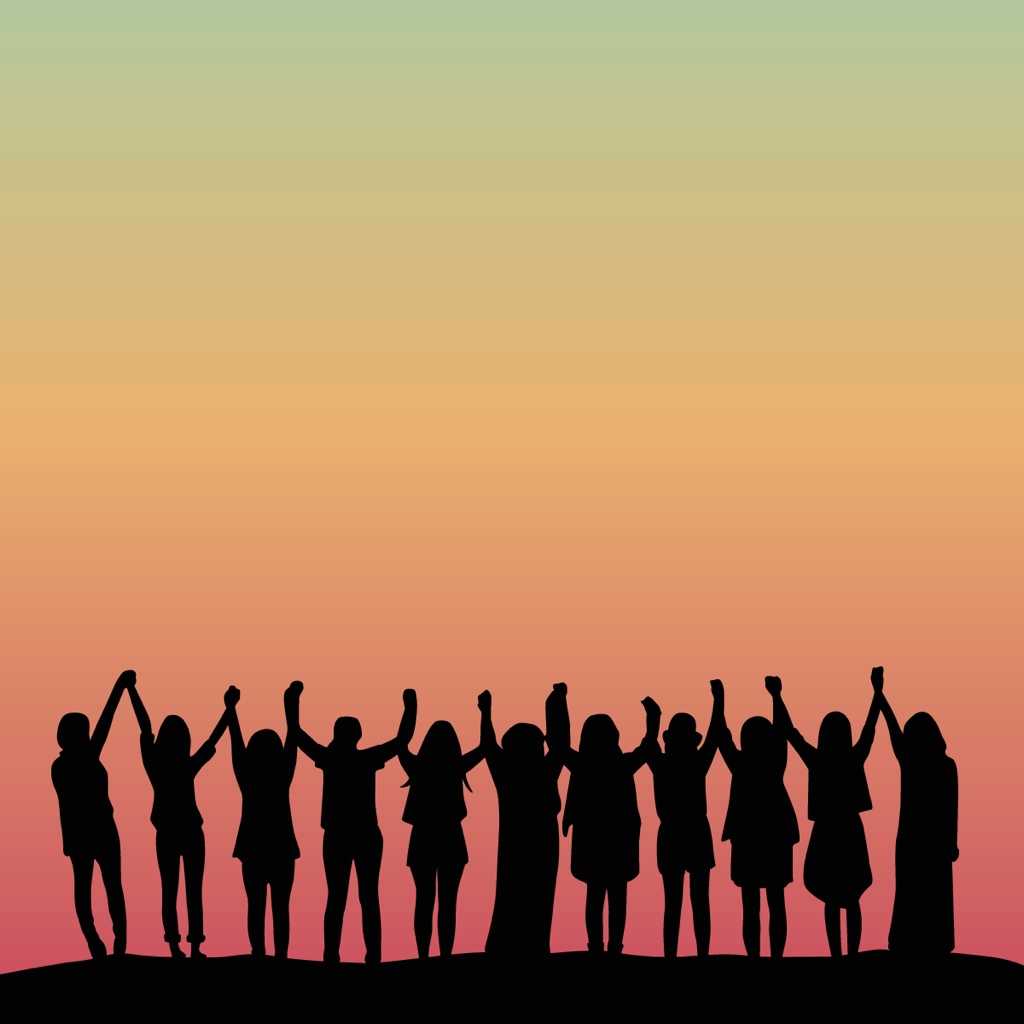 Praise the Lord, we serve a God that can 
change our hearts!

Ezek. 36:26
[Speaker Notes: Wrap Up and Conclusion after Prayer Time:
Can we say PRAISE THE LORD, that we serve a God who can bring dry bones to life?
We serve a God who can change hearts! (Ezekiel 36:26)
We serve a God who can take a proud heart and make it beautiful in sweet humility!]
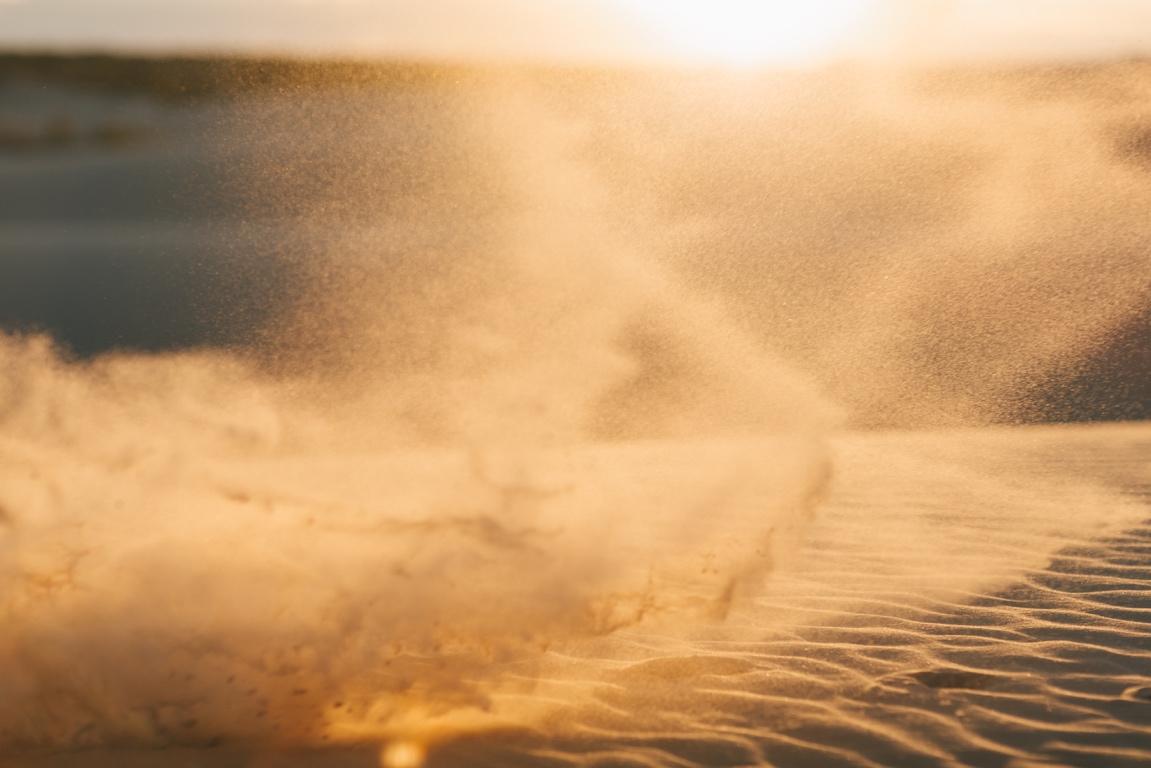 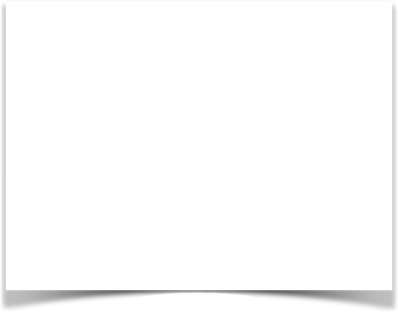 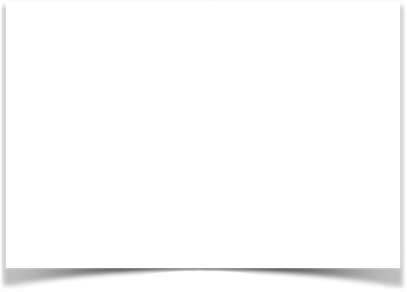 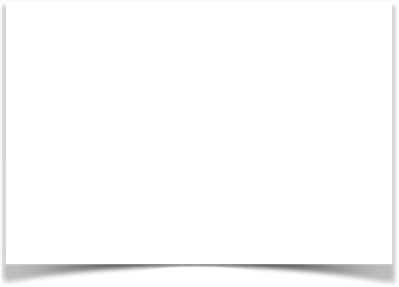 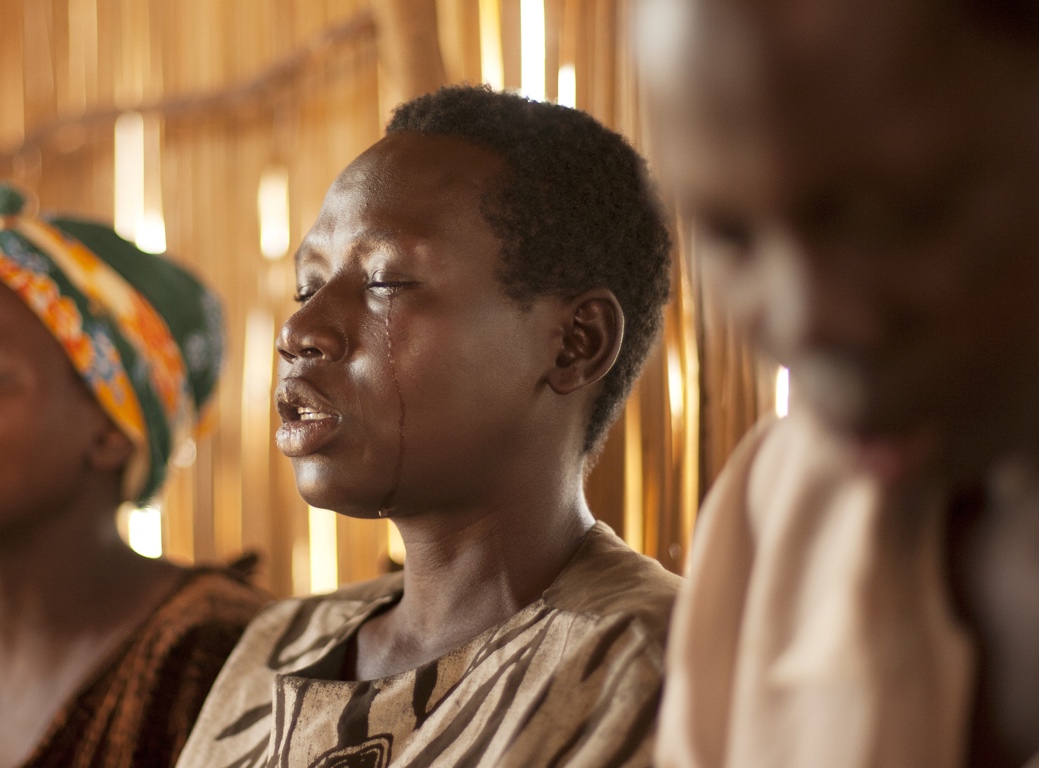 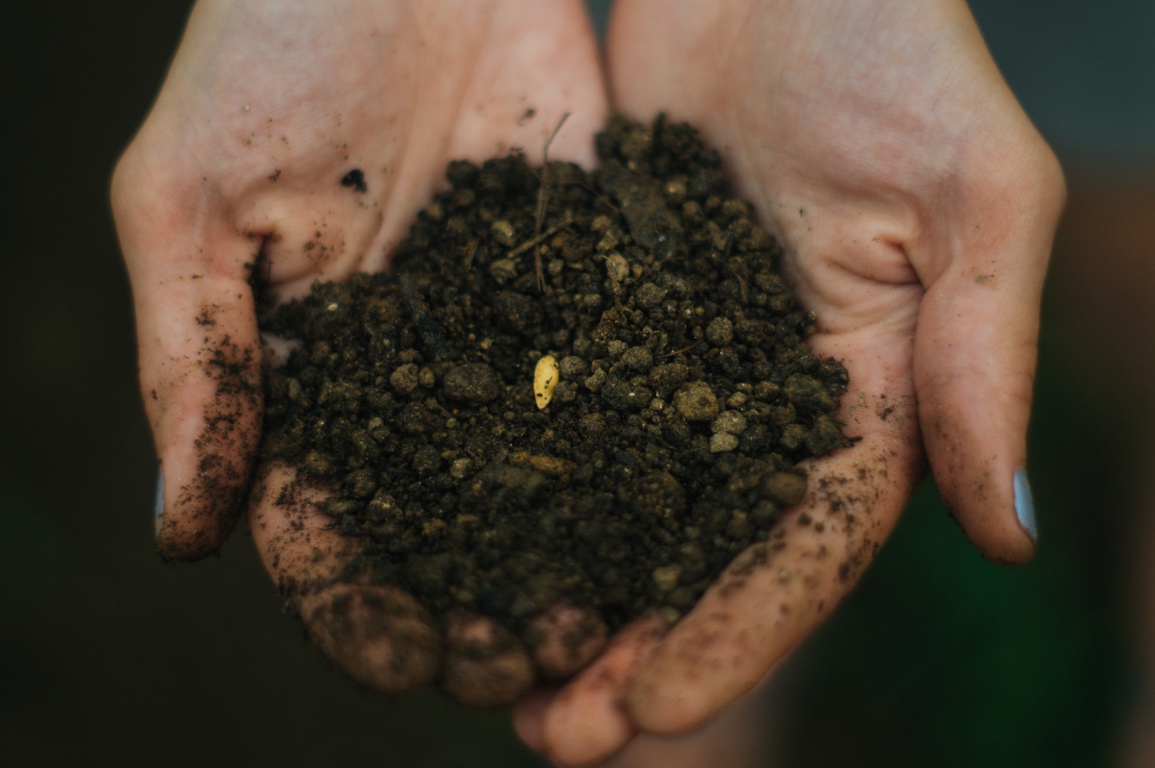 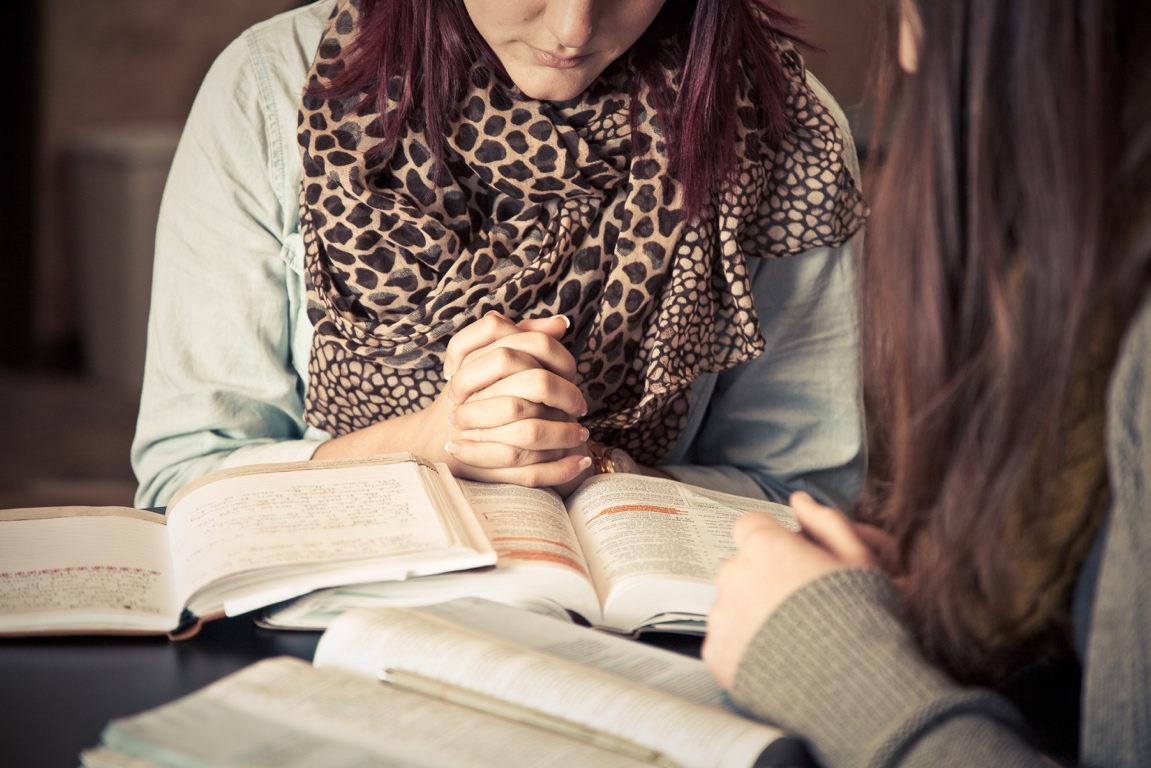 Once again...
Let’s give God our dust!
[Speaker Notes: Once again… let’s give God our dust! 
 
As we’ve learned this afternoon, there are two places where God dwells… one is in the high and holy place, and the other is with the broken and contrite heart—the heart of humility!
 
There’s one more place though, that we haven’t mentioned, where God delights to dwell! 
He delights to dwell in the hearts of those who praise His name!]
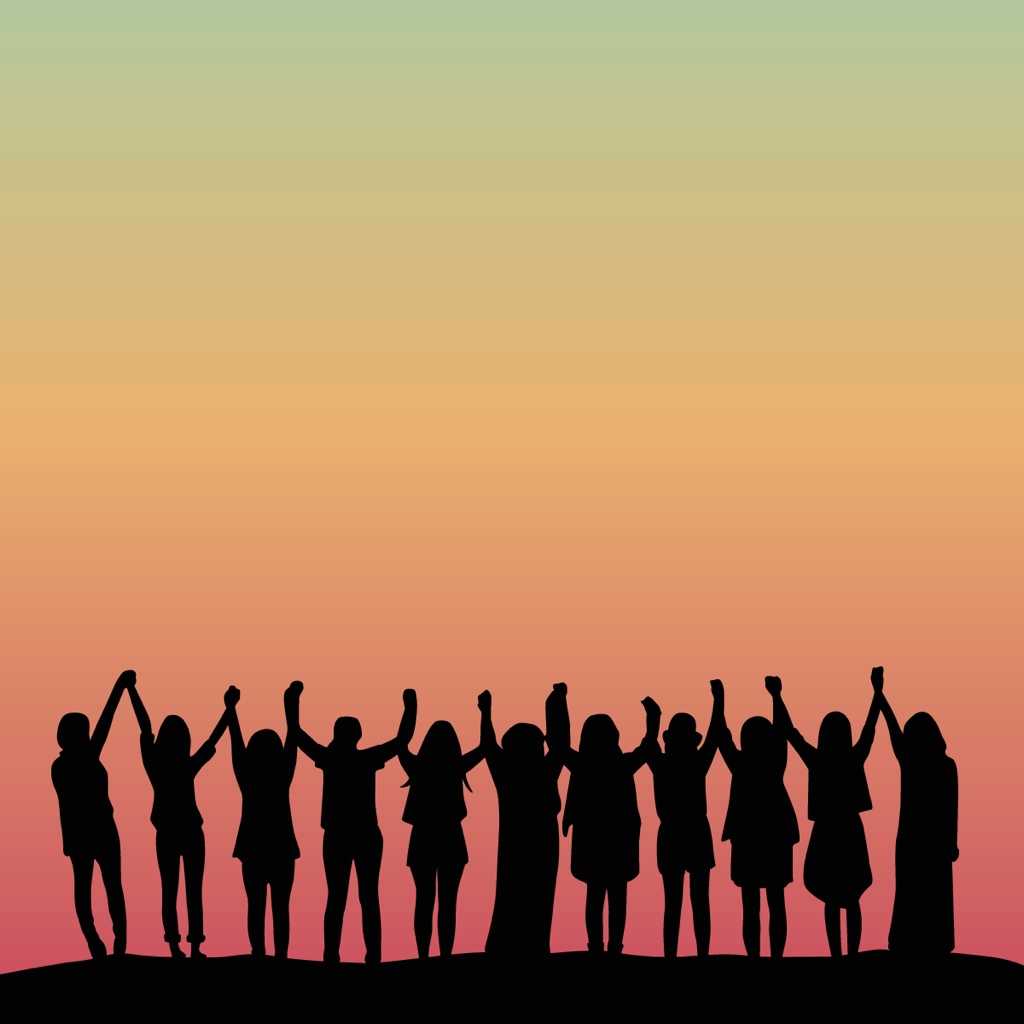 And let’s praise Him for 
His sweet tender mercy towards us!
“But thou art holy, O thou that inhabitest the 
praises of [thy people.]” Ps. 22:3
[Speaker Notes: The Bible tells us, God inhabits the praises of His people!
 
As we close this afternoon program, let’s praise God that He has given us all that we need for life and godliness… And what the enemy has meant for evil, God can turn to good.]
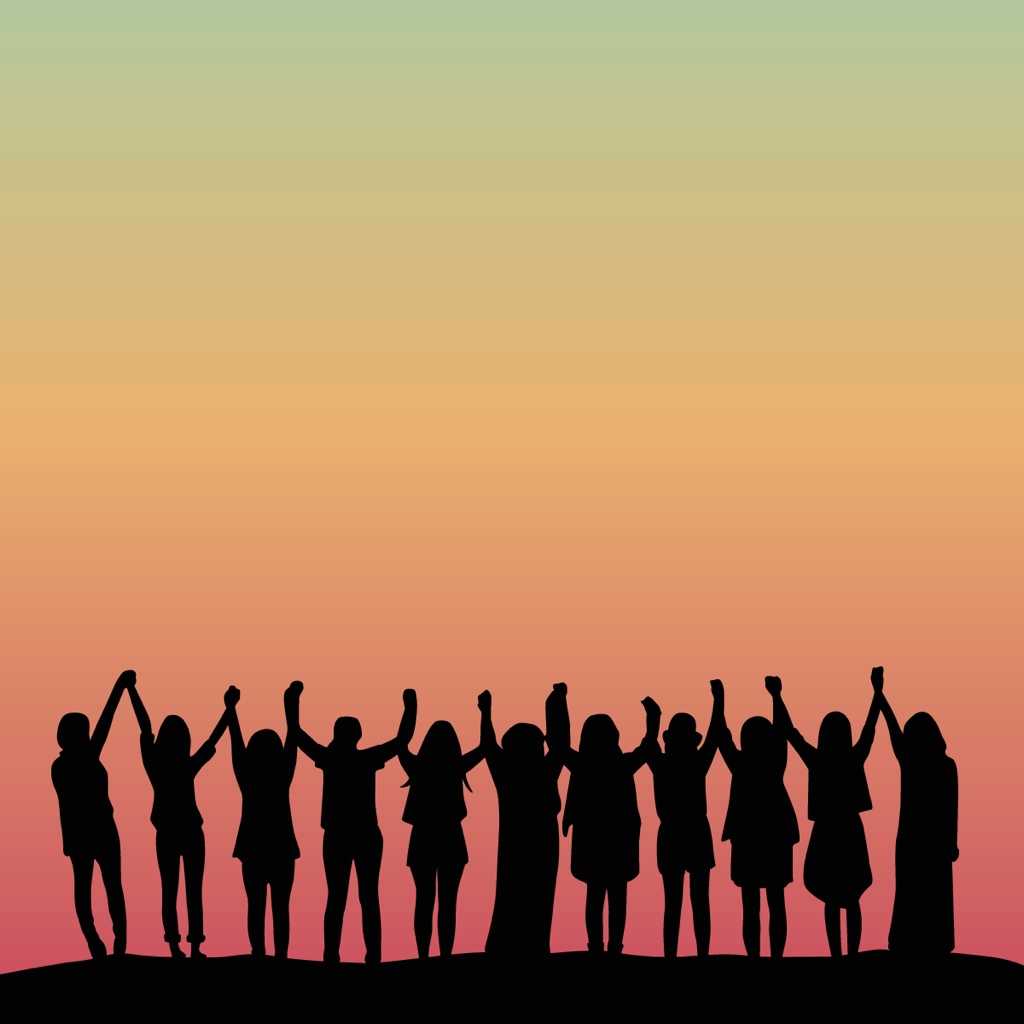 Let’s Claim God’s Promises for Victory!
“Grace and peace be multiplied unto you through the knowledge of God, and of Jesus our Lord, According as his divine power hath given unto us all things that pertain unto life and godliness, through the knowledge of him that hath called us to glory and virtue: Whereby are given unto us exceeding great and precious promises: that by these ye might be partakers of the divine nature, having escaped the corruption that is in the world through lust” (2 Pet. 1:2-4)
[Speaker Notes: “Grace and peace be multiplied to you through the knowledge of God, and of Jesus our Lord, as His divine power has given to us all things that pertain to life and godliness, through the knowledge of Him who called us to glory and virtue, by which have been given to us exceedingly great and precious promises, that by these you might be partakers of the divine nature, having escaped the corruption that is in the world through lust” (2 Peter 1:2-4).]